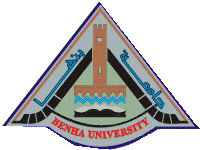 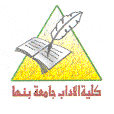 الجغرافيه الحيويه (ب) الفرقه الثانيه 
 قسم الجغرافيه ونظم المعلومات الجغرافيه
(5)السفانا
أ.د/عزه عبدالله
أستاذ الجغرافيه الطبيعيه كلية الآداب جامعة بنها
1
الحشائش
تنقسم الحشائش الى:
1- حشائش العروض المدارية وتعرف بالسفانا.
2- حشائش العروض المعتدلة وتعرف بالبرارى والاستبس.
3- حشائش العروض البارده وتعرف بالتندرا.
	تختلف حشائش السفانا عن حشائش الاستبس والبرارى فى:
 حشائش السفانا تتناثر فيها أحيانا الأشجار وتعرف بالسفانا البستانية كما أنها أكثر طولا من حشائش الأستبس.
حشائش الآستبس خالية تماما من الأشجار.
حشائش السفانا قد تظهر فى بعض المناطق الصغيرة خارج نطاق المناطق المدارية ولهذا ارتبط توزيع السفانا فى العالم بالمناطق المدارية.
2
حشائش الاستبس يمكن أن توجد فى المناطق المدارية حيث يوجد نطاق من الأستبس حول المناطق الصحراوية وهو يعتبر منطقة انتقال بين الصحراء والأقاليم المجاورة.
البراري أراضي حشائش طبيعية في مناخ رطب. وغالبًا ماتبدو في رقع من الغابات.
تقع غابات البراري الكبيرة في الوسط الغربي الأمريكي، وفي منطقة البامبا في شرق الأرجنتين، وفي أجزاء من المجر وشمال شرقي الصين. 
تحتوي مناطق السافانا الاستوائية على فصل جاف في الشتاء وفصل مطير في الصيف، وهي تشمل منطقة اللانوس في فنزويلا، ومنطقة الكامبوس في جنوبي البرازيل، والسودان في إفريقيا.
البرارى حشائش أكثر طولا وأكثر كثافة من حشائش الأستبس ويرتبط هذا بأختلاف كمية الأمطار فحيث تكون الأمطار وفيرة تنمو البرارى وحيث تكون أقل ينمو الأستبس.
3
أولاً :السفـــانا
يتمثل توزيع حشائش السفانا بصفة أساسية فى المناطق المدارية ذات الفصل الجاف. وبهذا يوجد نطاق السفانا بين الغابات من ناحية والصحراء من ناحية أخرى.
	تبلغ حشائش السفانا أقصى اتساع لها فى قارة أفريقيا، حيث قدر أنها تغطى حوالى ثلث مساحة القارة وتنتشر فى المناطق ما بين الغابات المدارية والصحراء.
	 فى قارة أمريكا الجنوبية تتمثل فى منطقتين رئيسيتين شمال وجنوب الغابات الاستوائية.
فى الشمال تتمثل فى هضبة جيانا وتعرف باسم حشائش اللانوس
فى الجبال تتمثل فى هضبة البرازيل وتعرف بحشائش الكامبوس.
فى آسيا يلاحظ خلو القارة تقريبا من السفانا فى خريطة توزيع الاقاليم النباتية فى آسيا، ويرجع ذلك الى غزارة الأمطار مما يؤدى الى نمو الغابات بدلا من الحشائش فى المناطق المدارية ولذلك فإن السفانا لاتتمثل الا فى المناطق المدارية قليلة الأمطار.
 لاتظهر حشائش السفانا على الخريطة النباتية لقارة آسيا لآن:
 معظم هذه الحشائش أزيلت وحلت محلها الزراعة
 مساحة اليابس فى النطاق المدارى صغيرة نسبيا بالمقارنة مع قارة أفريقيا.
4
أنــواع الســافانا
السافانا الرطبة 
يمتد هذا النطاق على هوامش الغابات المدارية المطيرة، ما بين 5 و7 شمال خط الاستواء وجنوبه. 
يفوق إجمالي التساقط السنوي، في هذه العروض، 1200 ملم؛ وقد يبلغ 1500 ملم، في بعض المناطق.
تسقط معظم الأمطار خلال فصل الأمطار الطويل، الذي يتجاوز ثمانية أشهر في السنة.
يتراوح ارتفاع الحشائش بين 6 أمتار و12 متراً.
هي من النوع الخشن، ويتخللها بعض الأشجار والشجيرات، التي يزداد طولها وكثافتها، بالاقتراب من خط الاستواء.
السافانا الجافة
يقل معدل الأمطار، ويزداد طول فصل الجفاف، بالابتعاد عن خط الاستواء، نحو الأراضي الصحراوية، المتاخمة لإقليم السافانا، من الشمال والجنوب.
ينخفض معدل الأمطار السنوي من 1200 مل إلى 500 مل فقط.
يمتد طول فصل الجفاف من 3 إلى 7 أشهر.
يتدرج التغير، بالابتعاد عن خط الاستواء، شمالاً وجنوباً؛ مؤثراً في الغطاء النباتي، الذي يتدرج تناقص كثافته؛ إذ يقلّ عدد الأشجار والشجيرات، المتداخلة مع الحشائش.
 تتناقص كثافة الحشائش، ويقلّ ارتفاعها من 12 متراً، في السافانا الرطبة، إلى متر واحد، عند أطراف السافانا الجافة.
5
السافانا الشوكية
يمتد، إلى الشمال والجنوب من نطاق السافانا الجافة، حزام عازل، بين حشائش السافانا والغطاء النباتي الشوكي للإقليم الصحراوي، يمثل نطاقاً انتقالياً بينهما؛ ويطلق عليه: السافانا الشوكية. 
تسهم قلة الأمطار وامتداد فصل الجفاف إلى أكثر من 9 أشهر، في تدهور الغطاء النباتي؛ حتى إن طول حشائش السافانا، يصل إلى 50سم.
تنتشر غطاءات حشائش السافانا في أستراليا حيث تفصل بين الغابات الموسمية والمناطق الصحراوية.
تنمو في جنوب شرقي آسيا، وفي الهند، على مرتفعات هضبة الدكن، إضافة إلى نموها في إفريقيا وأمريكا الجنوبية. 
تغطي السافانا داخل إفريقيا نطاقَين ما بين دائرتَي العرض 5 و20، شمال خط الاستواء وجنوبه. ولا يفصل بينهما سوى الغابات المدارية المطيرة على ذلك الخط.
6
الخصائص المناخية
يرتبط توزيع حشائش السفانا باقليم المناخ المدارى الجاف وشبة الجاف. 
الجفاف أهم ظاهرة مناخية يتصف بها هذا الاقليم. وبهذا فإن هذا الاقليم يمثل منطقة انتقال بين المناطق الجافة الحقيقية وبين المناطق الرطبة.
تتركز أكثر الأمطار فى المناطق الهامشية بين هذا الاقليم  والاقاليم المجاورة له ولهذا تسقط الأمطار صيفا فى هوامش الاقليم لمجاورة للمناخ المدارى أو المناخ الموسمى، بينما تسقط شتاءا فى الاقاليم المجاورة لأقليم البحر المتوسط.
التساقط فى هذا الاقليم من النوع الاعصارى الذى يسقط فجائيا وبغزارة لفترة قصيرة جدا.
يتميز هذا الاقليم بمدى حرارى سنوى كبير قد يصل الى 45 ف ومدى حرارى يومى كبير قد يصل الى 35ف.
يرجع زيادة المدى الحرارى السنوى إلى ارتفاع درجات الحرارة ارتفاعا كبيرا فى فصل الصيف وخاصة وقت تعامد الشمس على المدارين. 
فى فصل الشتاء تهبط درجات الحرارة هبوطا كبيرا وخاصة أثناء الليل. وأحيانا قد تهبط الى ما دون درجات التجمد  وخاصة فى الليالى الصافية.
7
الخصائص النباتية لإقليم السافانا
يقع هذا الاقليم بين نطاق الغابات من ناحية والصحراء من ناحية أخرى وبطبيعة الحال تتدرج كمية الأمطار من الغابات الى الصحراء، ويترتب على هذا تدرج ايضا فى طول وغنى حشائش السفانا حسب موقعها قرب الغابات أو قرب الصحراء.
 يبلغ طول حشائش السفانا 5 الى 6 أقدام وقد يصل طولها أحيانا الى 12 قدم وذلك فى المناطق الوفيرة الأمطار.
نظرا لوجود فصل جاف طويل فى هذا الاقليم فإن حشائش السفانا تنمو وتخضر وتزدهر فى فصل المطر وهو عادة فصل الصيف وتجف تماما فى فصل الجفاف.
من أهم الخصائص النباتية التى تميز هذا الاقليم نمو بعض الأشجار من النوع الذى يقاوم الجفاف بين الحشائش ومن أحسن أمثلة هذه الأشجار شجر السنط الذى يستخرج منه الصمغ العربى ويتمثل أحسن تمثيل فى السودان.
أحيانا قد تكثر الأشجار داخل حشائش السفانا بشكل مميز ويطلق عليها فى هذه الحالة السفانا البستانية Park Savanna وأحيانا أخرى قد يوجد نطاق مستمر من الأشجار حول مجارى الأنهار التى تخترق مناطق السفانا
 وتعرف باسم gallery Forests.
8
أهم ما يميز المظهر النباتي للسافانا 
(1) اختـلاط الأشجار والحشائش الكثيفة، التي يصعب اختراقها .
(2) التناقص التدريجي لكثافة الغطاء النباتي، مع تناقص كمية الأمطار السنوية، بالابتعاد عن خط الاستواء. 
(3) جفاف الحشائش، واختفاء الخضرة من المظهر العام للأرض، باستثناء الأشجار المتفرقة، وخاصة في المناطق، التي يطول فيها فصل الجفاف. 
(4) تعرض الغطاء النباتي، للكثير من الحرائق الطبيعية ويعزى إلى هذه الحرائق تناثر الغطاء الشجري، والحيلولة دون نمو غطاء غابي، شجري، كثيف. 
ويمكن التمييز، في إقليم السافانا، بين نوعين من النباتات، هما: الحشائش والأشجار. في طبقة الحشائش والأعشاب، تسود النجيليات المعمرة، التي يزداد شبهها بالجفافيات، كلّما ابتعدت عن خط الاستواء، نحو الأقاليم الصحراوية الجافة، حول المدارَين.
يتراوح طول الحشائش ما بين بضعة سنتيمترات وعدة أمتار. ومن أمثلتها: عشبة الفيل التي قد يصل ارتفاعها إلى خمسة أمتار؛ وهي تنمو في السافانا الرطبة.
9
الخصائص النباتية لإقليم السافانا
في السافانا الجافة، تكثر حشائش الأريستيدا، الأكثر خشونة، والأقل طولاً، من حشائش السافانا الرطبة. 
تتعرض هذه النباتات للذبول، في فصل الجفاف، في النطاقين كليهما: الرطب والجاف.
 تتلاشى السافانا الشجيرية، في النطاق الصحراوي كلما دنت من خط الاستواء. وتتكاثر الأشجار وتتكاثف، ويزداد ارتفاعها، بالاقتراب من نطاق الغابات المدارية.
تصنيف السافانا، في هذا القطاع (الشجري)، حسب كثافة طبقة الأشجار: 
سافانا نجيلية، تسودها الحشائش فقط. 
سافانا شجرية، أو خصائر سافانا، ذات شجيرات متناثرة. 
سافانا دغلية، تعمرها شجيرات كثيفة. 
غابات السافانا، إذا كانت تيجان أشجارها متقاربة.
10
الخصائص النباتية لإقليم السافانا
أشجار السافانا نفضية، شوكية الأوراق؛ لتتحمل الجفاف. 
قد يوجد قليل من الأشجار دائمة الخضرة، التي تغطي أوراقها بطبقة شمعية؛ لتقليص كمية النتح؛ وتغلف جذوعها قشور سميكة. 
تتسم الأشجار بشكل مظلي مميز، إذ تنبسط تيجانها، أفقياً، ولا ترتفع إلى الأعلى؛ وقد يُعْزَى ذلك إلى تباينها، وهبوب الرياح القوية. 
تشتهر سافانا أمريكا الجنوبية بالنخيل.
في أستراليا، تكثر، في نطاق السافانا، أشجار الكينا، أو الكافور. وتكثر في السافانا الإفريقية، أنواع من الأشجار، أهمها: السنط
توجد في الوطن العربي، بعض مظاهر غطاءات السافانا: الشوكية والجافة، في جنوبي السودان ووسطه، والجنوب الغربي من شبه الجزيرة العربية. 
في أقصى الجنوب السوداني، تسود حشائشها الطويلة، المختلطة بالأشجار، والتي يفوق ارتفاعها 3 أمتار، في فصل المطر. 
يمتد، إلى الشمال من هذا النطاق، نطاق سافانا الحشائش الطويلة، وأشجار السنط. وتتراوح كميات المطر السنوي فيه بين 750 و1000مل؛ ويزداد طول فصل الجفاف، فيبلغ 5 أشهر.
11
الخصائص النباتية لإقليم السافانا
يكثر هذا النوع من السافانا حول بحر الجبل، وبينه وبين السوباط، وفي ما بين النيل الأبيض وشرقي السودان.
يمتد، إلى الشمال من هذا القطاع، نطاق عريض، تنتشر فيه حشائش السافانا المطيرة، مع أشجار السنط. ومعدل المطر لا يتجاوز 500ملم. وقد يصل فصل الجفاف إلى ثمانية أشهر. وأشهر أشجار السافانا السودانية، هو الصمغ العربي.
يعتبر هذا الاقليم من أغنى أقاليم العالم فى الحياة الحيوانية البرية حيث تكثر به الحيوانات الآكلة العشب مثل الحمار الوحشى والزراف والغزال والبقر البرى. كما توجد الفيلة قرب الغابات وتوجد حيوانات آكلة اللحوم مثل النمر والفهد والأسد
12
الأستغلال الاقتصادى فى إقليم السافانا
فى افريقيا لم يستخدم بعد الأستخدام الأمثل ويرجع ذلك الى أنه قليل القيمة الاقتصادية من حيث المرعى نظرا للتأخر الحضارى ولكثرة الأمراض التى تصيب الحيوانات فى هذه القارة.
 فى قارة أمريكا الجنوبية فهى أكثر تقدما فى مجال الرعى فى مناطق السفانا.
فى استراليا يتمثل الرعى الاقتصادى المتقدم فى مناطق هذه الحشائش حيث تربى الماشية والأغنام والماعز والتى تستخدم فى أنتاج اللحوم والالبان والتى تستخدم فى صناعة العديد من منتجات الالبان والرعى فى هذه المناطق يتم بهدف أنتاج اللحوم للتصدير.
أزيلت مساحات واسعة من حشائش السفانا وحل محلها الزراعة وخاصة زراعة المحاصيل المدارية مثل الذرة والموز وقصب السكر والقطن.
13
Thank you very much
14